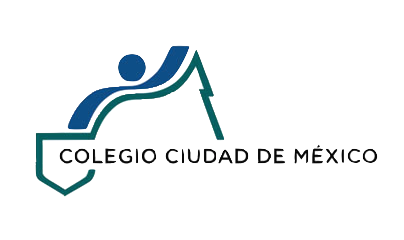 Equipo 2: Microplásticos: ¿Macro o microproblema?
5º año de Bachillerato
2. Docentes y asignaturas participantes
3. Fechas de implementación del Proyecto
Ciclo escolar: 2019-2020 (3er. Bimestre)

Fecha de inicio del Proyecto: enero

Fecha de término del Proyecto: marzo
4. Microplásticos: ¿Macro o microproblema?
Proyecto CONEXIONES ETAPA II
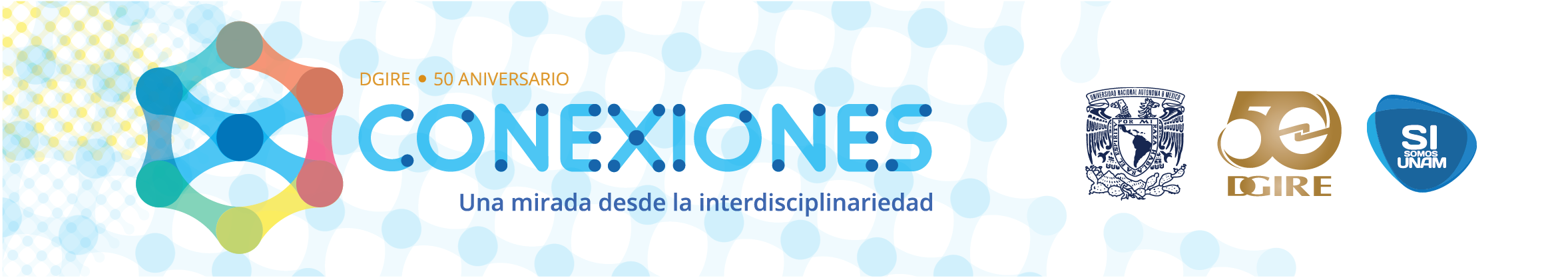 5. Introducción y justificación
Las actividades industriales, pesca, agrícolas, turismo, entre otras, han evolucionado gracias a la tecnología, pero también han repercutido en la forma en que se realiza el consumo, generando hábitos que contribuyen a la generación y acumulación de distintos tipos de residuos. Incluyendo, inclusive e irónicamente, las prácticas de gestión, tratamiento y reciclaje de los mismos.
La presencia de la basura en la naturaleza puede conducir a riesgos serios para el ser humano, flora y la fauna, así como para el suelo y el aire, ya que produce cambios en los ecosistemas por la exposición a sustancias químicas, que conllevan efectos letales y sustentables por ingestión, contacto, inhalación, filtración, etcétera.
Las distintas formas en que se fabrican los plásticos han tenido en los últimos tiempos, un crecimiento exponencial, debido principalmente a los usos del plástico para envasado, embalaje, cosméticos, y otro tanto en construcción. Los polímeros más usados y más abundantes son el polietileno de alta densidad, polietileno de baja densidad, policloruro de vinilo, poliestireno, polipropileno y polietileno tereftalato (HDPE, LDPE, PVC, PS, PP y PET, respectivamente, según sus siglas en inglés).
A medida que pasa el tiempo y bajo el efecto de la radiación solar y otros procesos químicos, físicos y biológicos, los plásticos pierden resistencia y se fragmentan en partículas sin sufrir necesariamente una alteración de su composición química. Esto genera microplásticos que, a pesar de no contar con una definición estandarizada, generalmente se definen como partículas con dimensiones menores a los 5 mm y provenientes de pedazos de plástico más grandes que se han degradado con el tiempo. Entre ellos, destacan las microesferas contenidas en algunos productos cosméticos como los exfoliantes y los fragmentos microscópicos resultantes de la degradación de bolsas o empaques plásticos que sortean los sistemas de saneamiento y desembocan en los mares y océanos agravando el problema ambiental.
5. Introducción y justificación
Además del ingreso a la red de drenajes provenientes de las los lavados de ropa, ya que en cada ciclo de lavado en una lavadora puede liberar al medioambiente 700.000 fibras- y a partir de la fragmentación de trozos de plástico más grandes, que en su mayoría no son biodegradables. No se puede omitir el impacto al sector agrícola, ya que muchos plásticos son quemados y olvidados en los terrenos de siembra, así como los que se utilizan como acolchado agrícola de suelos, es decir, una técnica que implica el recubrimiento del suelo para proteger el cultivo de agentes atmosféricos.
Un caso especial dentro de los microplásticos son los nanoplásticos que, con un tamaño menor a 1µm, constituyen a partículas especialmente peligrosas como portadoras potenciales de compuestos tóxicos a través de membranas celulares, afectando a las funciones fisiológicas de los organismos que los ingieren. La ingestión de microplásticos, ya sea directa o la ingesta de presas, puede conllevar a trastornos en la alimentación y/o la digestión, mutaciones genéticas, problemas reproductivos, anormalidades en el desarrollo, cambios en la expresión génica, daños a órganos y sistemas hormonales.
A pesar de que la investigación del impacto de los microplásticos en humanos todavía es limitada, la cantidad de plástico desechada en nuestros océanos parece haber alcanzado una concentración mayor a 100,000 partículas por metro cúbico. Lo anterior, obliga a mirar el problema de una manera interdisciplinaria, para provocar conciencia y posibles soluciones en beneficio de la salud, no solo humana, sino de los distintos hábitats que interactúan en el planeta, ya sean acuáticos, terrestres o aéreos.
6. Objetivo general del Proyecto
Con una “lente” interdisciplinaria, evaluar y comunicar el impacto del uso inmoderado del plástico (no importando el tamaño que éste tenga). Esto, aunado al planteamiento de acciones innovadoras que busquen reducir la generación y consumo de microplásticos en nuestro país.

Nota: No sólo se espera que los alumnos desarrollen una explicación sobre las razones que generan los problemas causados por los microplásticos. Además, se busca  innovar el contenido que regularmente se expone a la población a través de carteles de difusión de problemáticas ambientales relativas a la contaminación por desechos plásticos en México, ya que actualmente no consideran a los micro y nanoplásticos.
7. 1. Objetivos o propósitos por asignatura
7. 2. Temas y fuentes de apoyo por asignatura
7. 2. Temas y fuentes de apoyo por asignatura